FLX-S series
Mark Cosgrave
Divisional Manager
Agenda
Background
EOL notice
Introduction
Technical information 
Certification
Marketing & Manual
Warranty
Internal C ZONE detectors
EX-35T
RX-40QZ
RX-40PT
RX-40QZ(SA)
RX-40PTC
FLX-S-ST
8
RXC-ST
RXC-ST(F)
SAVER
MX-40PTC
MX-40QZC
MX-40QZ(SA)C
MX-40QZ(SP)C
MX-40QZC
MX-40QZ(BE)C
FLX-S-DT
9
RXC-DT-X5
RXC-DT-X8
RXC-DT-X8(F)
EOL notice
Mark Cosgrave
Divisional Manager
End-of-life (EOL)
30th June 2022
EOL notification
RXC-ST/DT
MX-40 series
RX-40 series
EX-35T
1st Sept 2022
OPTEX release FLX-S
Website & Social
30th Sept 2022
End taking LTO
2022
2023
1st July 2022
Start taking LTO
31st Dec 2022
Final delivery
Introduction
Mark Cosgrave
Divisional Manager
Maintain the OPTEX DNA
Design
Functionality
Budget
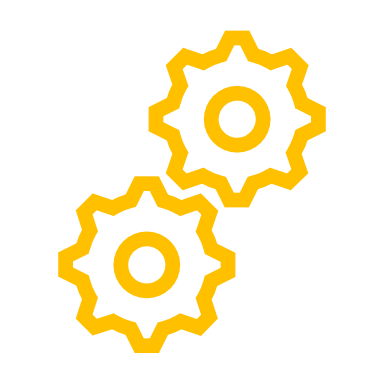 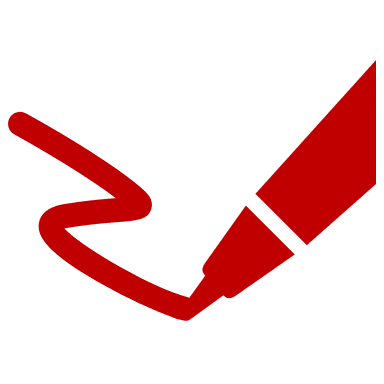 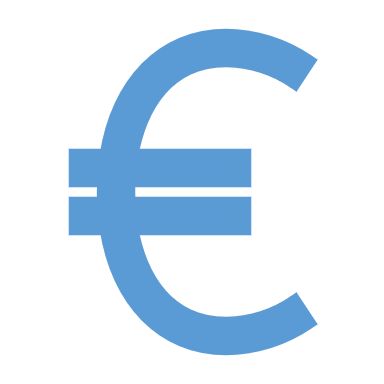 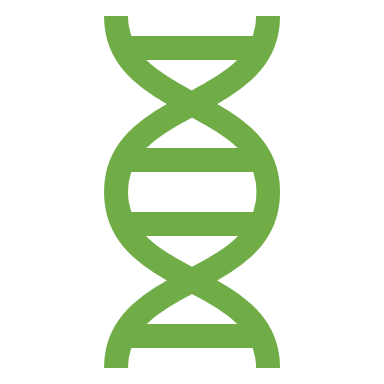 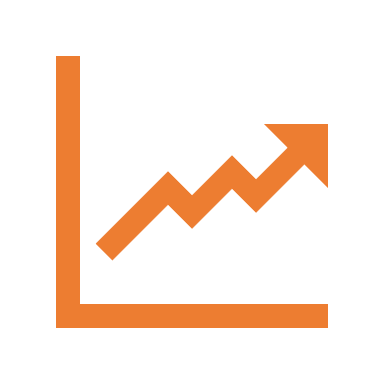 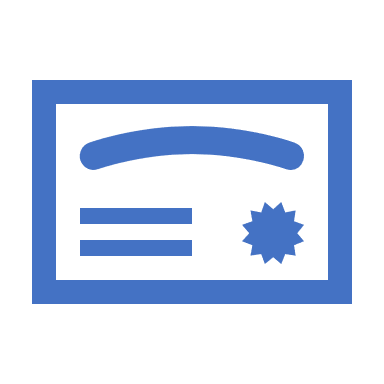 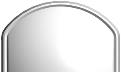 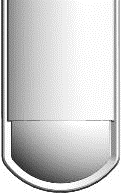 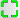 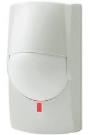 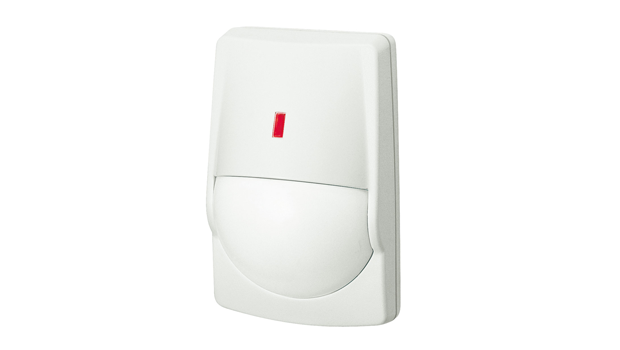 Construction
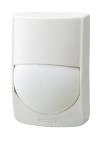 Reliability
Certification
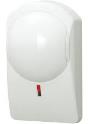 Why the FLX-S series is great
Narrow angle detection
New green LED
Wide angle detection
Easy cable management
Pet Immunity option
Independently certified
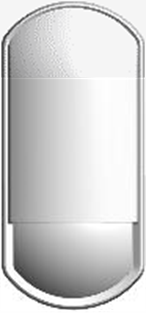 Flip lens
Easy installation
ASA pure white body
Flexible installation height
Tough MOD2 microwave
Digital Signal Processing
Refined spherical lens design
SMDA Logic
Locking screw
Human Catch Element
Modern design
Advance Temperature compensation
Product selection
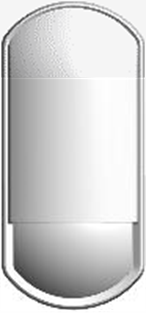 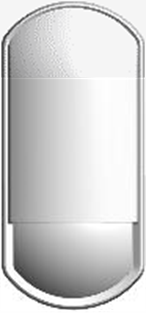 Naming Convention
FLX -     -
ST
S
Series
S = Standard (GRADE 2)
P = Professional (GRADE 2)
A = Advanced (GRADE 3)
Detection Technology
ST = PIR
DT = PIR and Microwave
DST = PIR with double conductive shielding 
AM = PIR with Anti-masking
DAM = PIR and Microwave with anti-masking
Unique selling points
Mark Cosgrave
Divisional Manager
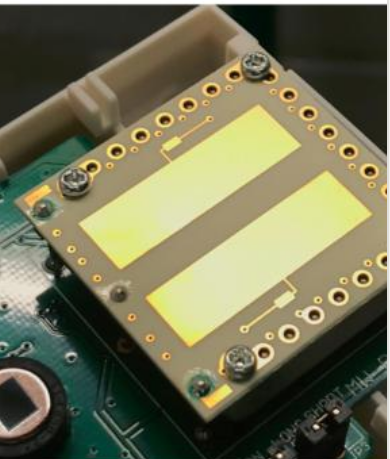 Our sensors are pure gold
With OPTEX we don’t purchase off-the-shelf components but develop bespoke sensors that deliver the highest sensing performance and reliability in our detectors.
What is there new to learn about PIR’s?
New pyroelectric sensor
The FLIP-X series uses a new type of pyro sensor for increased performance and superior pet tolerance.
Tough MOD 2
Unlike other X-band microwave sensors, the detection range of our Tough MOD 2 sensor is tailored to the IR sensor which provides higher levels of capture performance whilst mitigating false alarms
New lens configuration
With our flexible lens design not only is our capture performance unrivalled, it is possible to quickly change between wide and narrow detection needs.
New body design and LED configuration 
Vastly improved design with cutting edge technology and performance.
Features
Mark Cosgrave
Divisional Manager
Principle of IR detection
Pyroelectric infrared sensor
The primary detection sensor is infrared. 
As a intruder crosses the field of view, the sensor registers the IR change and generates a alert.
Fresnel lens
Direction of travel
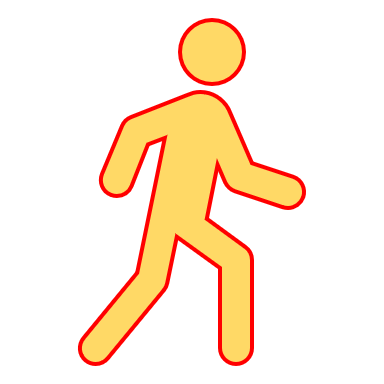 Trigger line
New HCE sensor
Conventional sensor
Element development (HCE)
The FLX-S series uses a unique type of pyro sensor, improving capture performance while increasing the reliability.
Trigger line
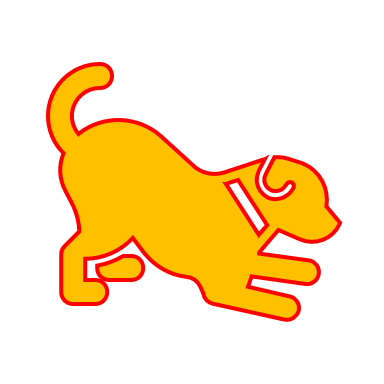 Trigger line
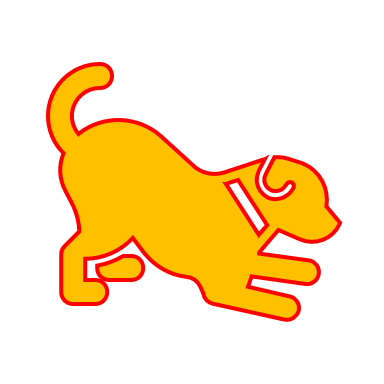 Variable installation height
2.0m > 3.0m
The FLX-S series have a flexible installation height of between      2.0m > 3.0m
W    N
Wide detection
12m
The FLX-S series has a 85° wide angle field of view with a detection distance of 12m
W    N
Narrow detection
By rotating the lens and adjusting the spade connector the field of view changes to narrow 5° with a detection distance of 18m.
18m
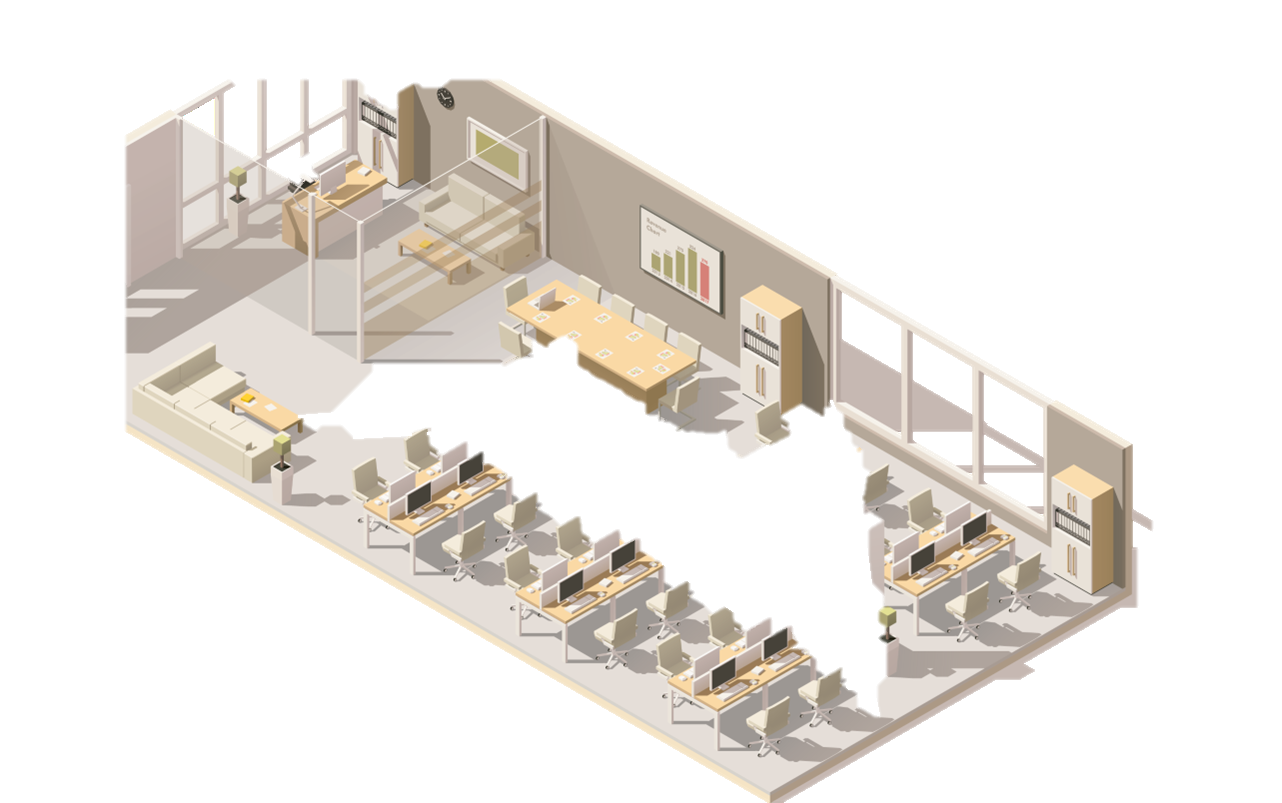 MW SHORT LONG
MW SHORT LONG
Dual sensor detection
For more challenging internal environments we offer a dual-sensor model which combines infrared sensing with microwave.
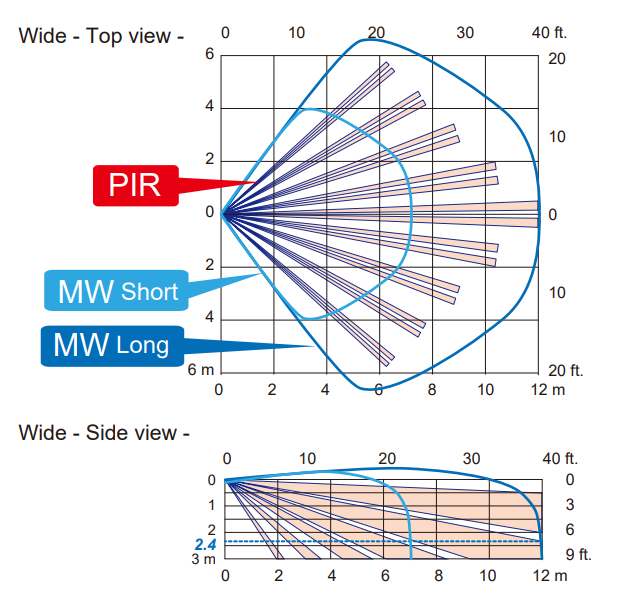 Uniformed 
detection pattern
FlipX : 
Spherical Lens
Lens development
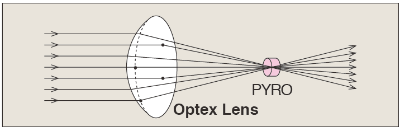 No distortion
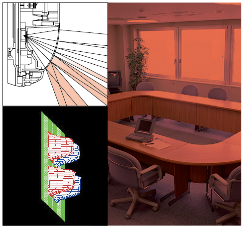 A spherical lens provides a precise focal length of each detection finger onto the pyroelectric elements.  
This ensures consistency throughout the field of detection
Conventional detectors : 
Flat Lens
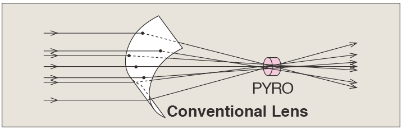 Distorted
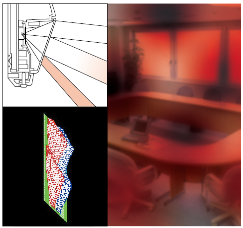 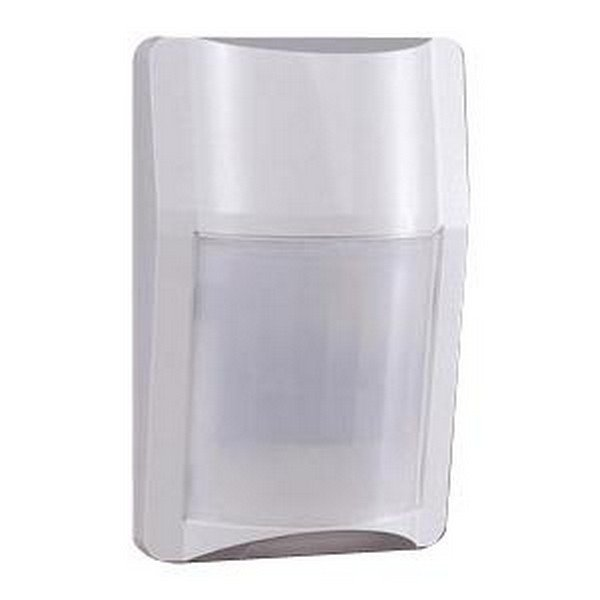 Animal immunity
To avoid false alarms from small animals, the FLX-S series combines HCE detection logic, SMDA digital sensor analytics and sensitivity, working in tandem providing superior immunity without compromising detection performance.
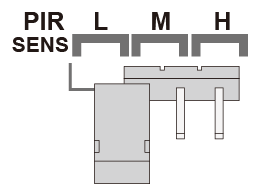 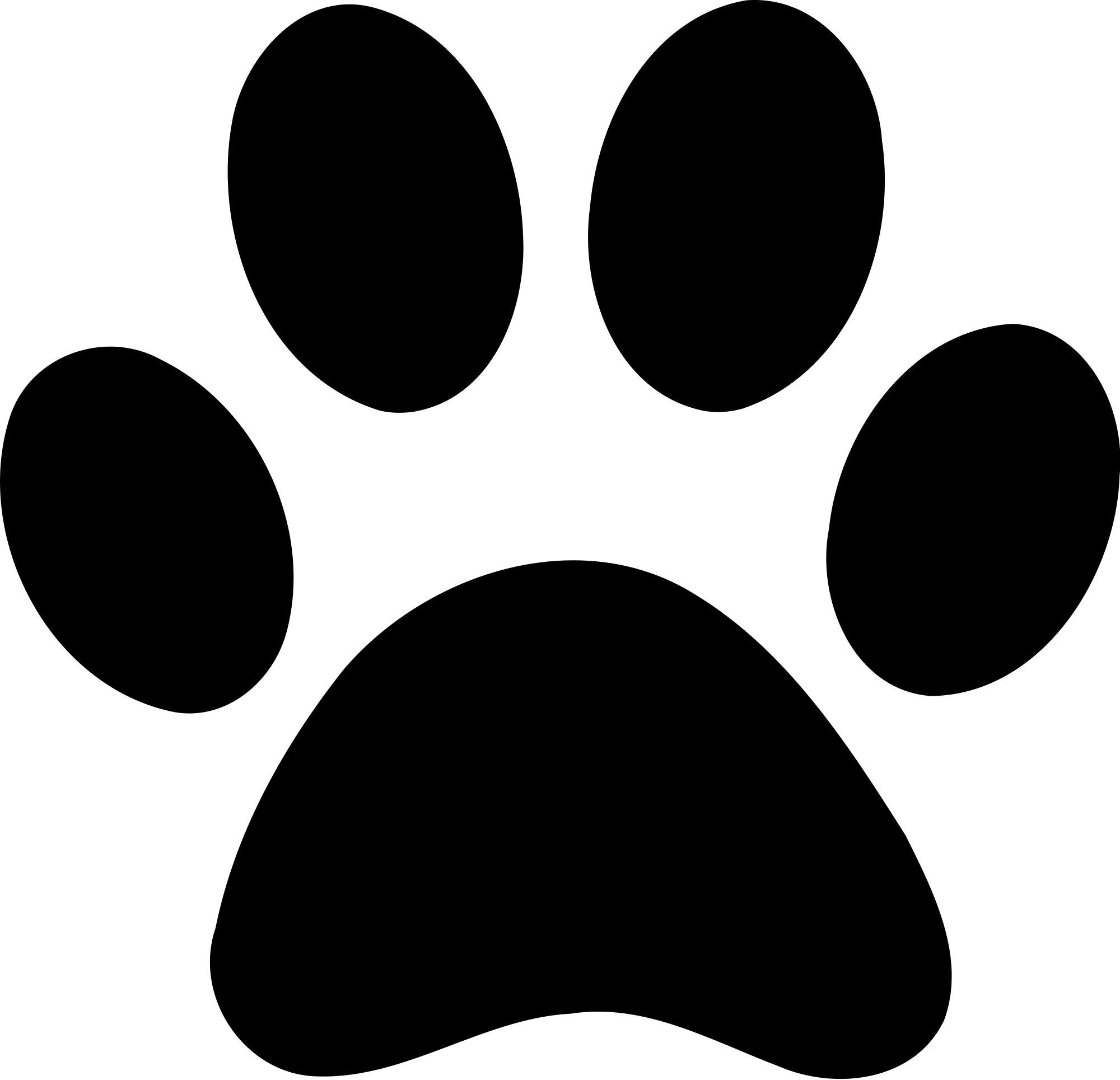 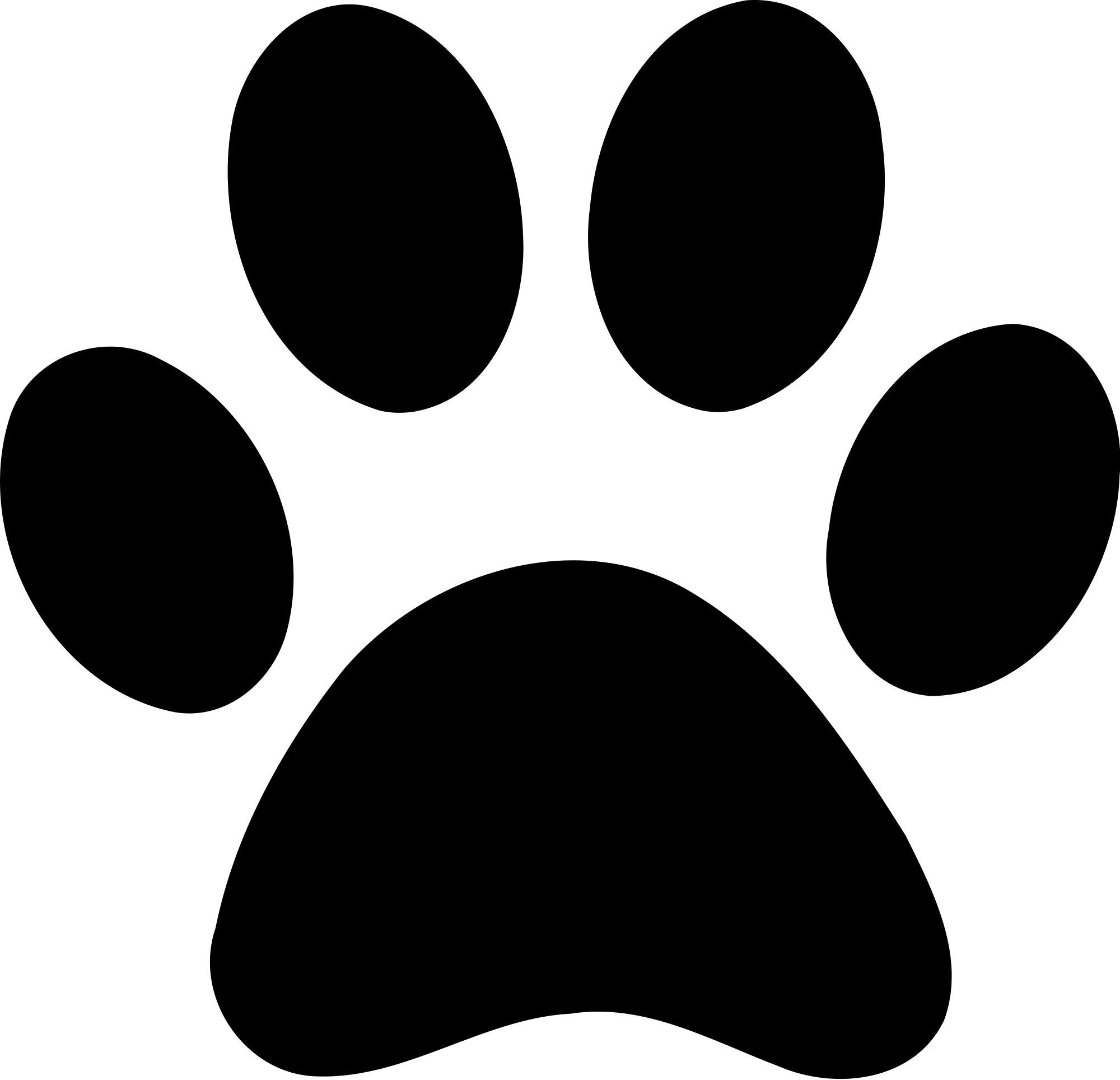 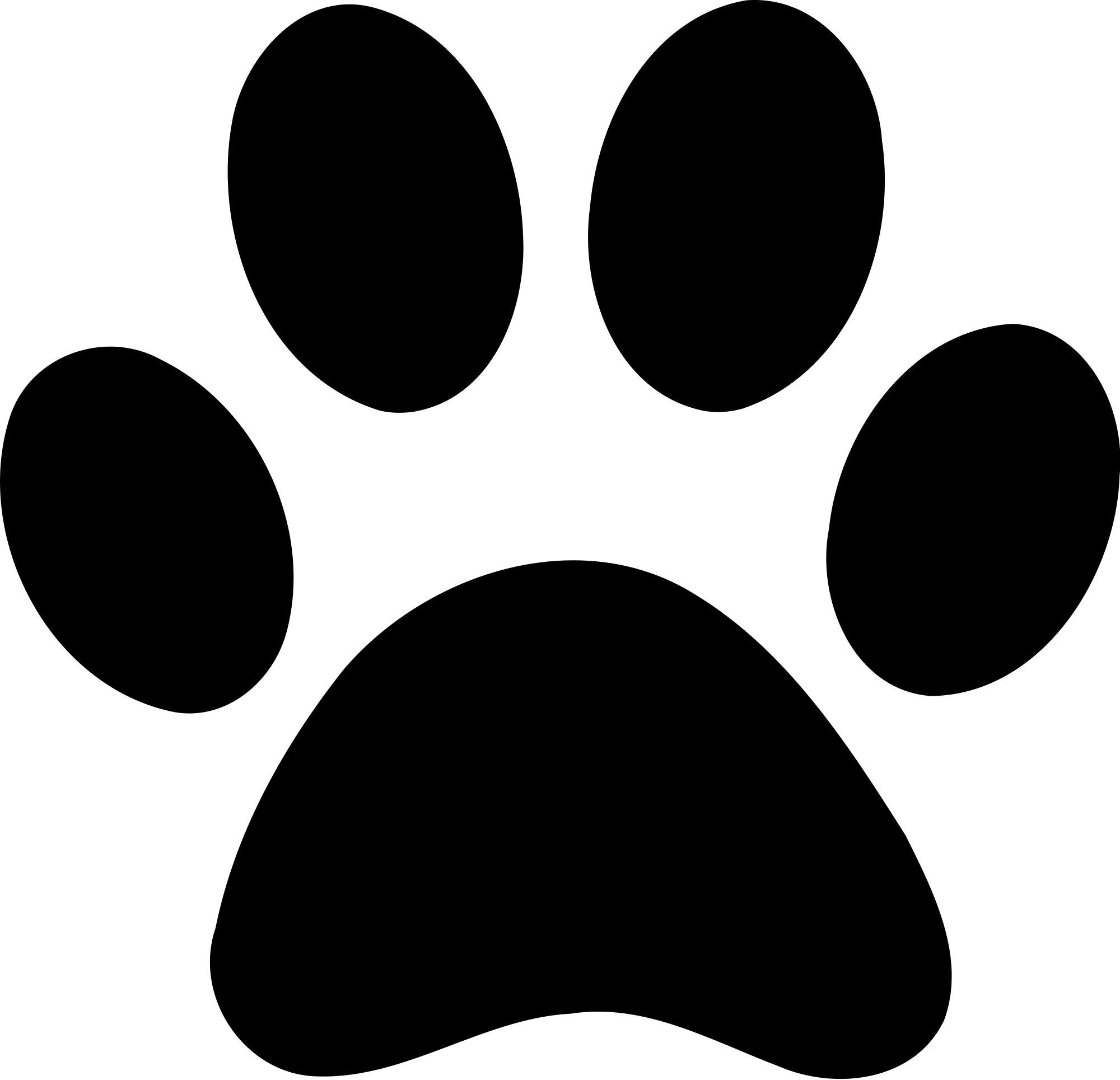 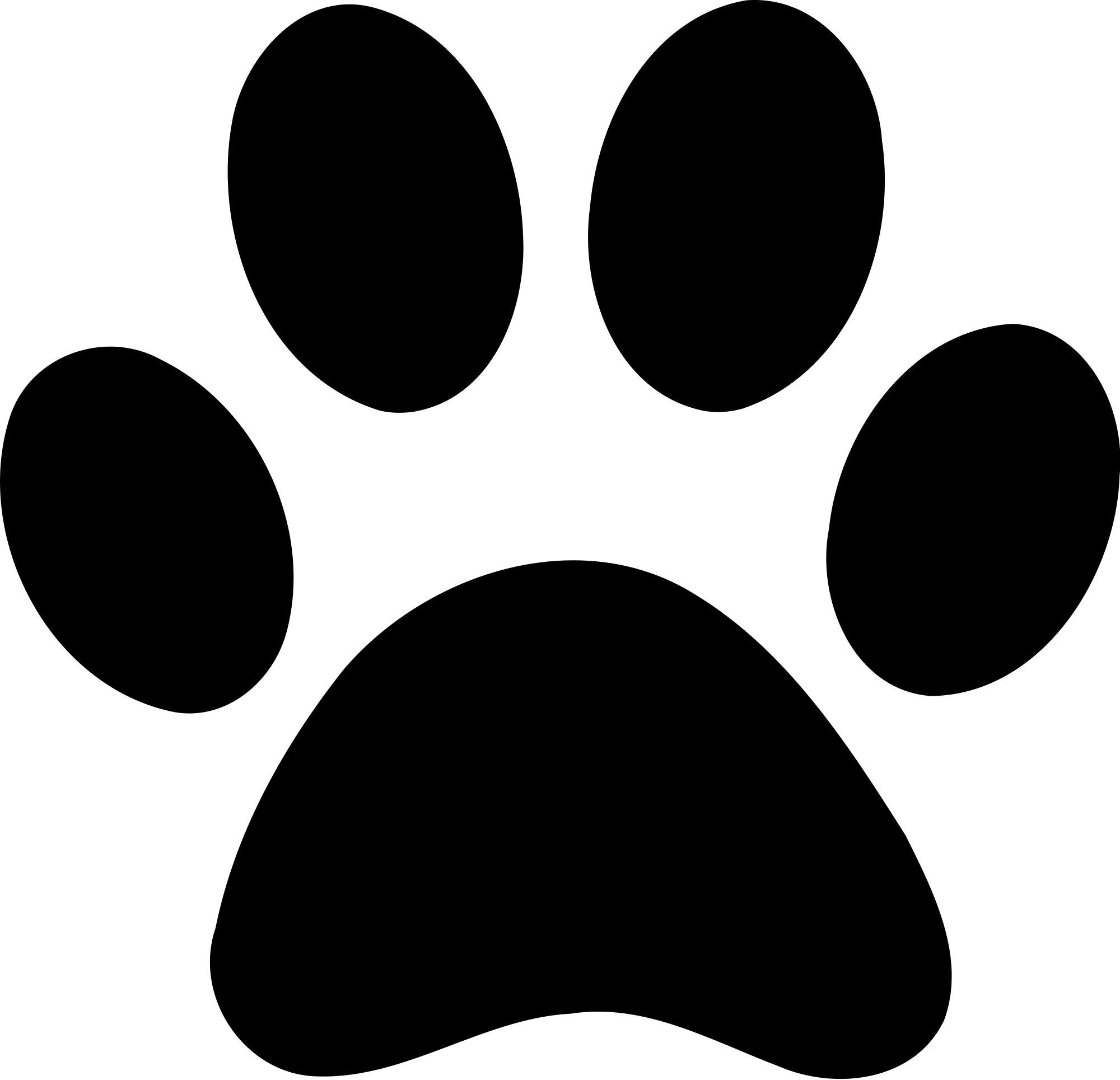 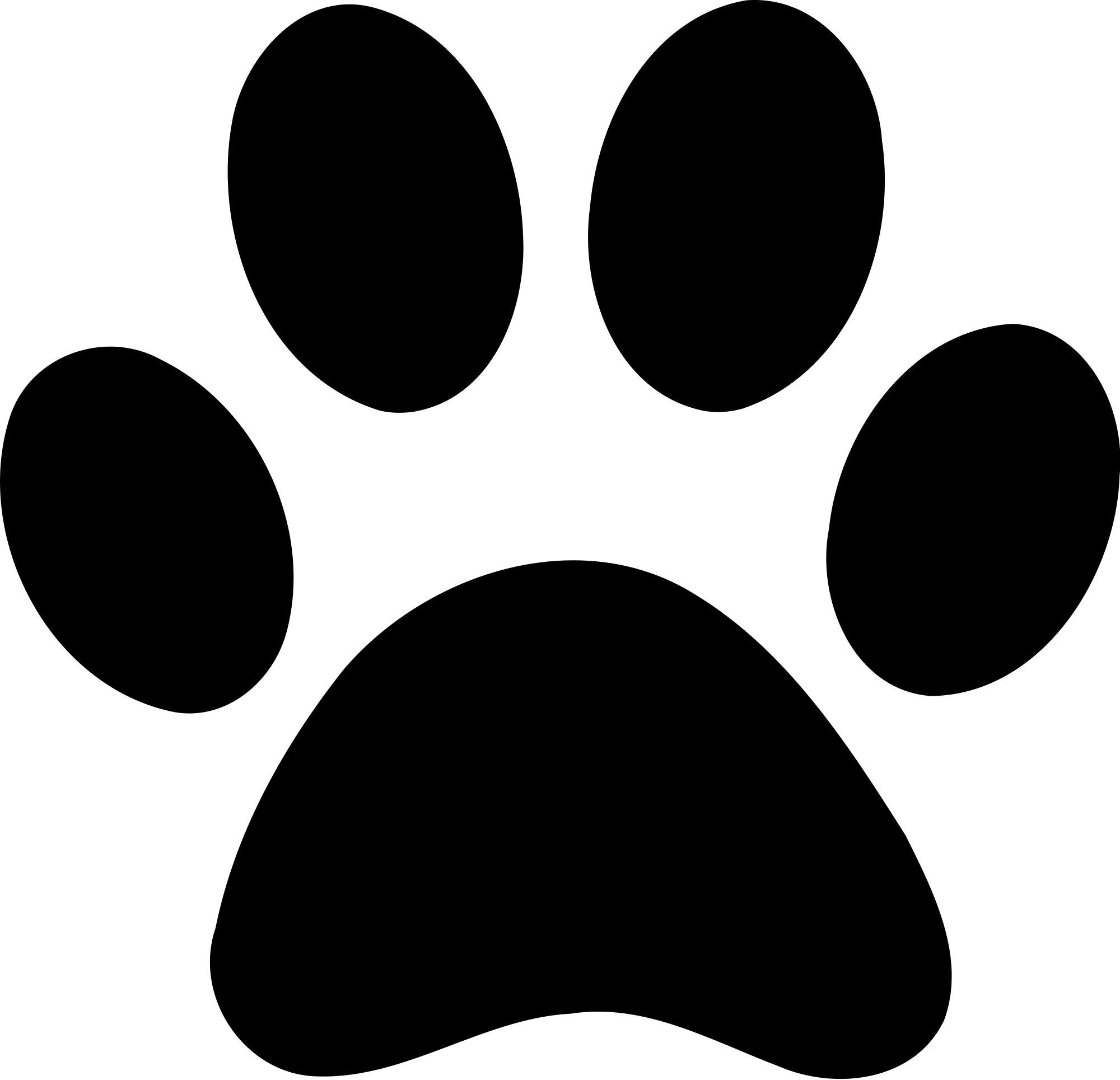 Narrow
Mark Cosgrave
Divisional Manager
Sensing principles
Passive IR sensor
Passive IR sensors are ideal for detecting movement parallel to the sensor.
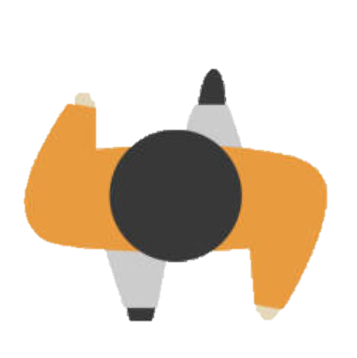 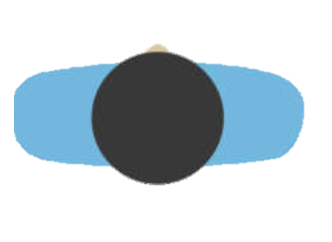 Sensing principles
Microwave sensor
Microwave sensors are not suitable for detecting movement parallel to the sensor.  Compensating for this principle creates problems.
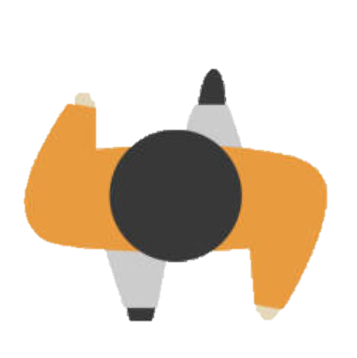 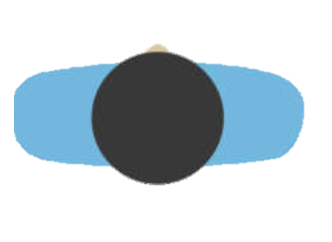 Microwave activates from over ranging
Microwave
To compensate it is necessary to increase the sensitivity to provide capture performance.  This creates a much larger than desired detection pattern
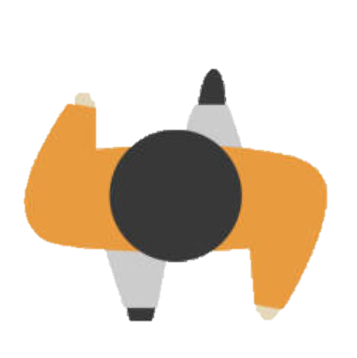 WINDOW
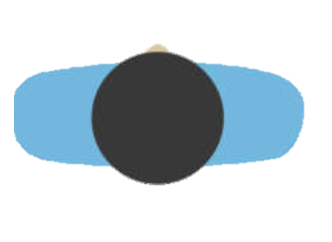 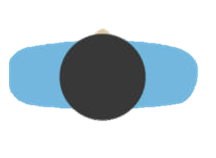 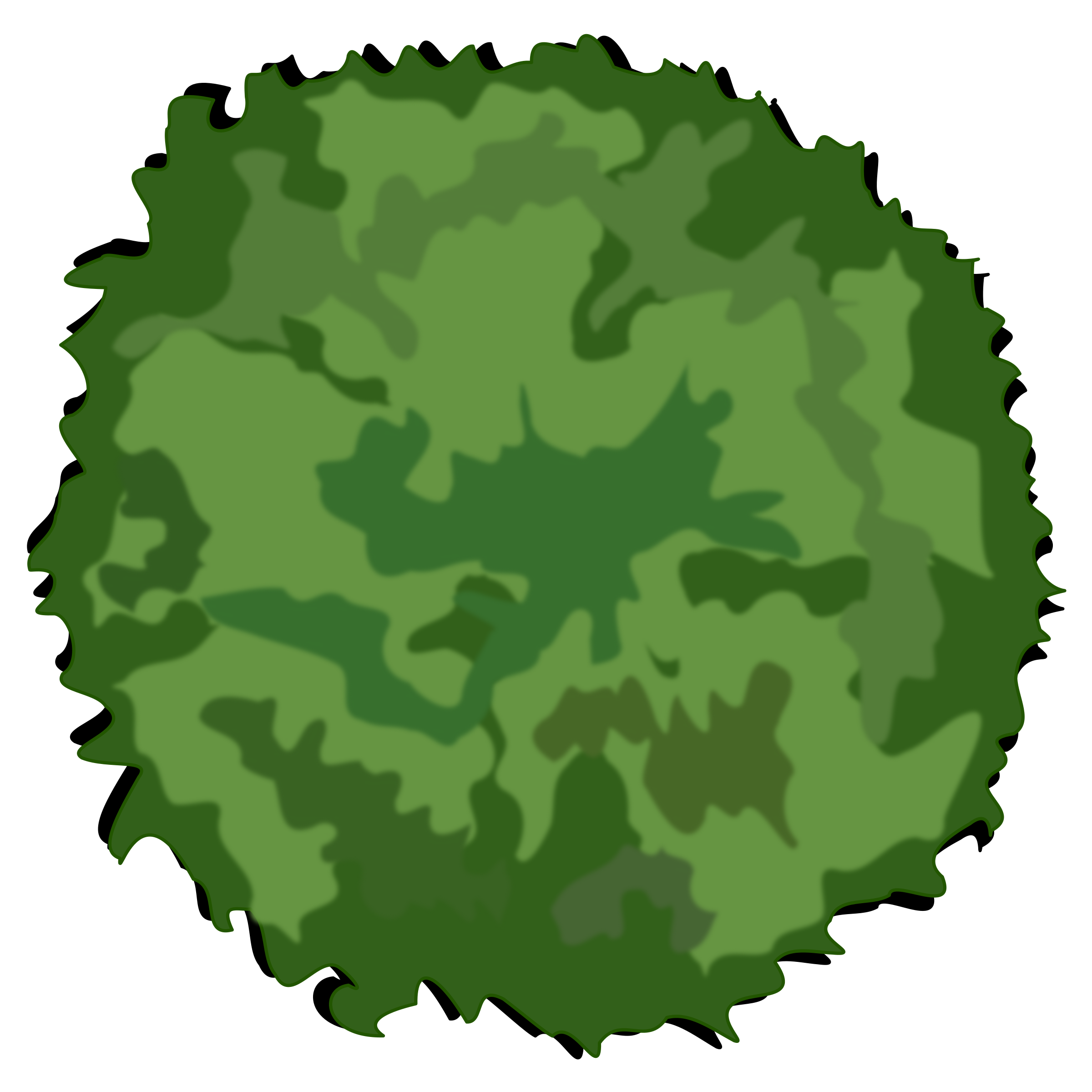 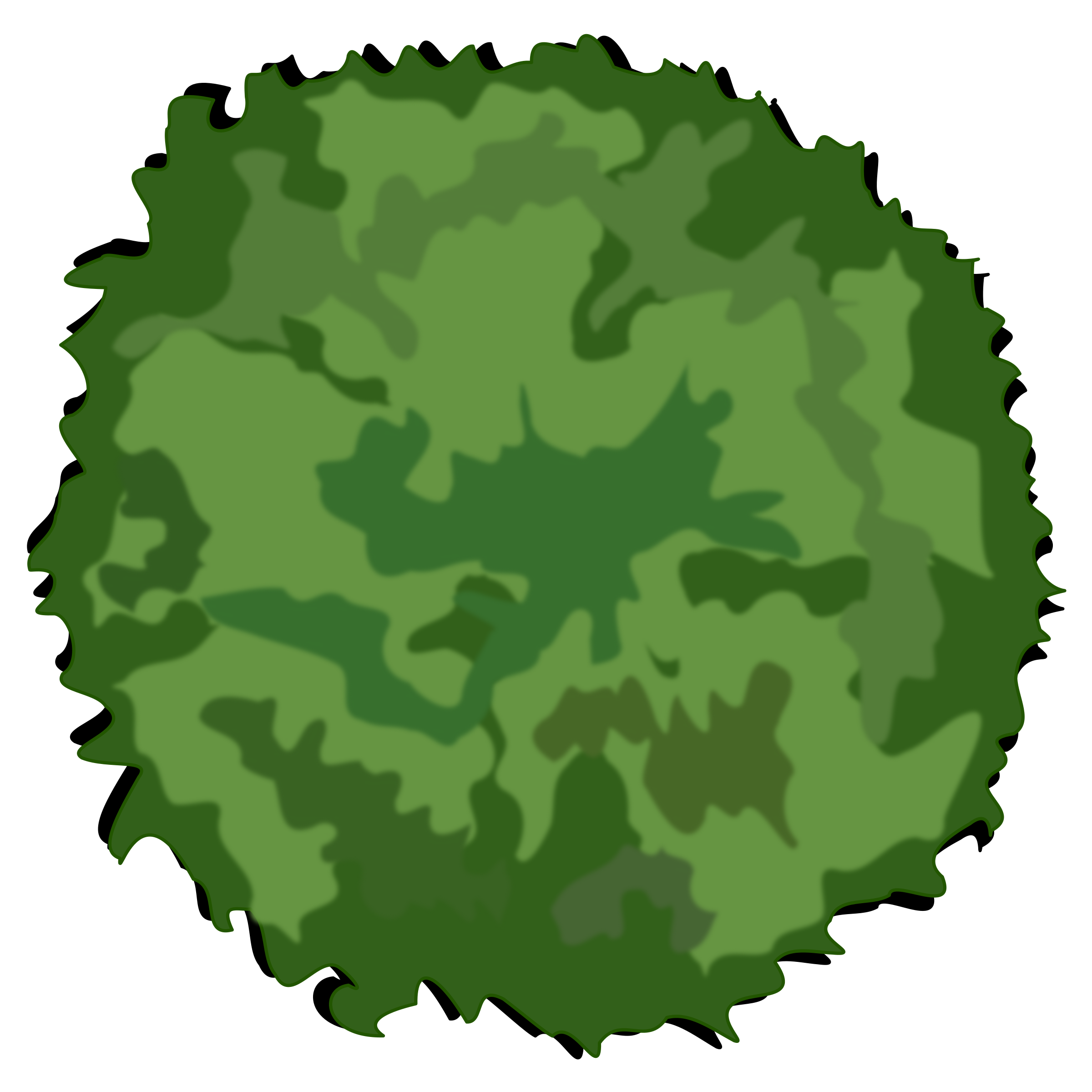 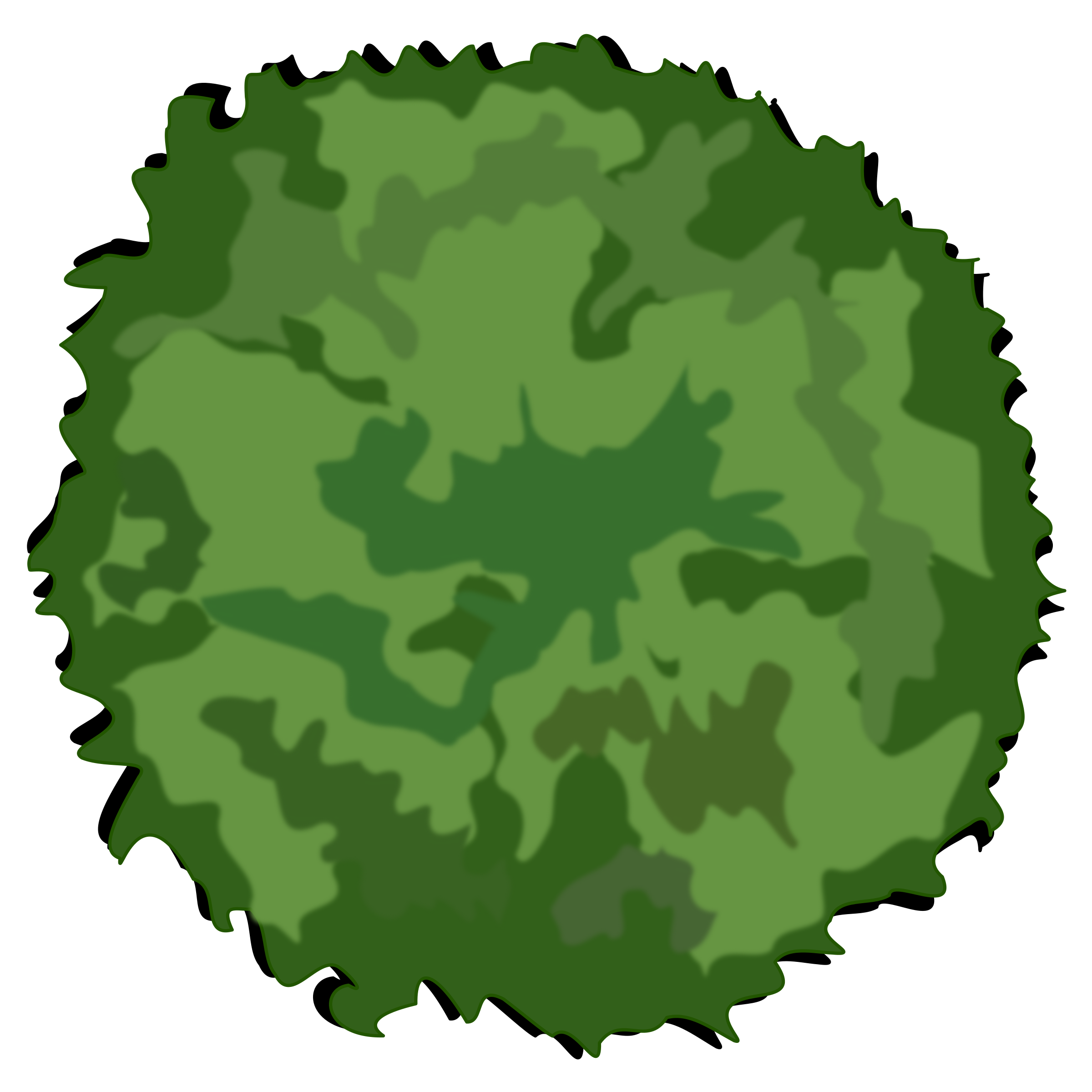 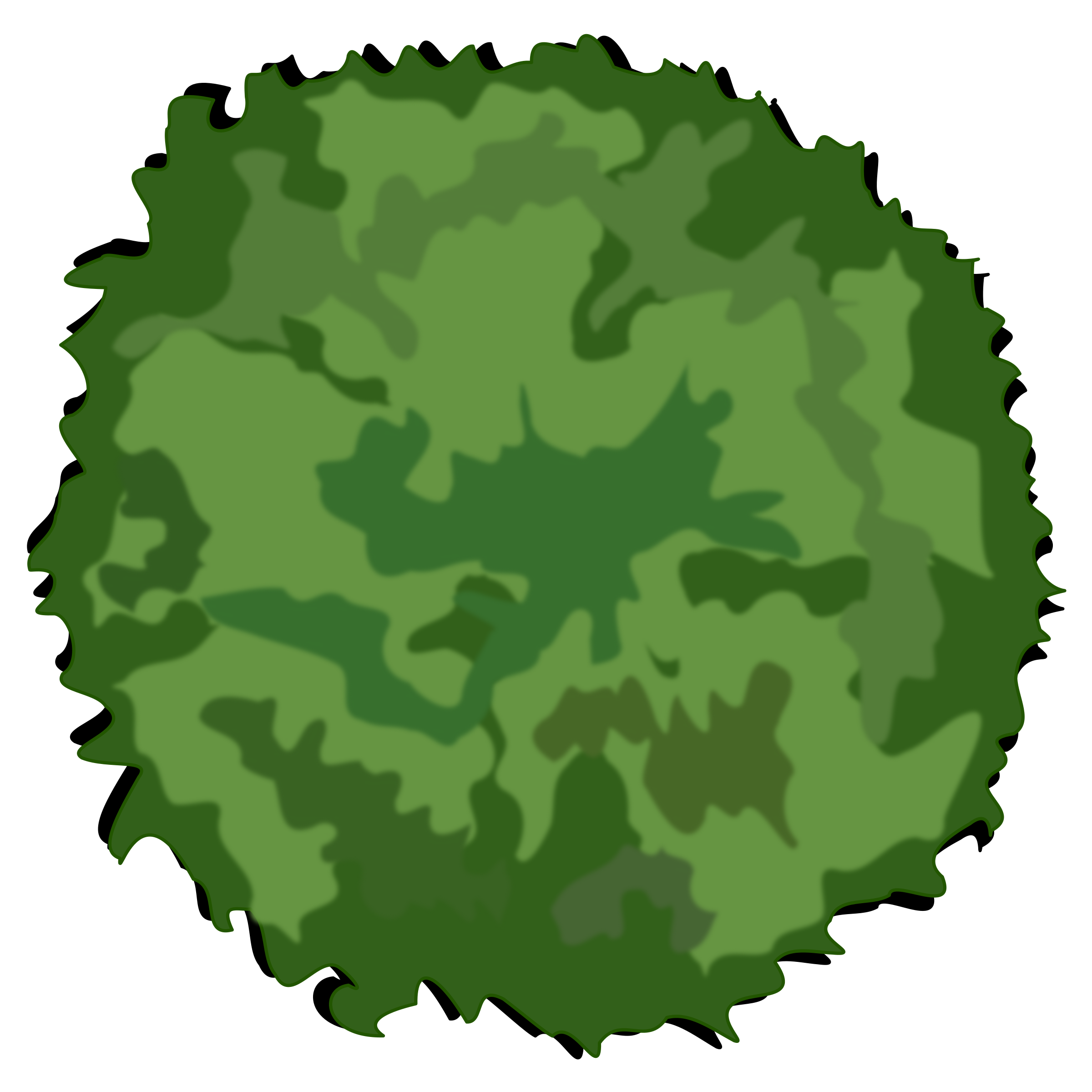 W    N
Narrow detection
The microwave sensor is disabled when the   device is used for  narrow applications.
18m
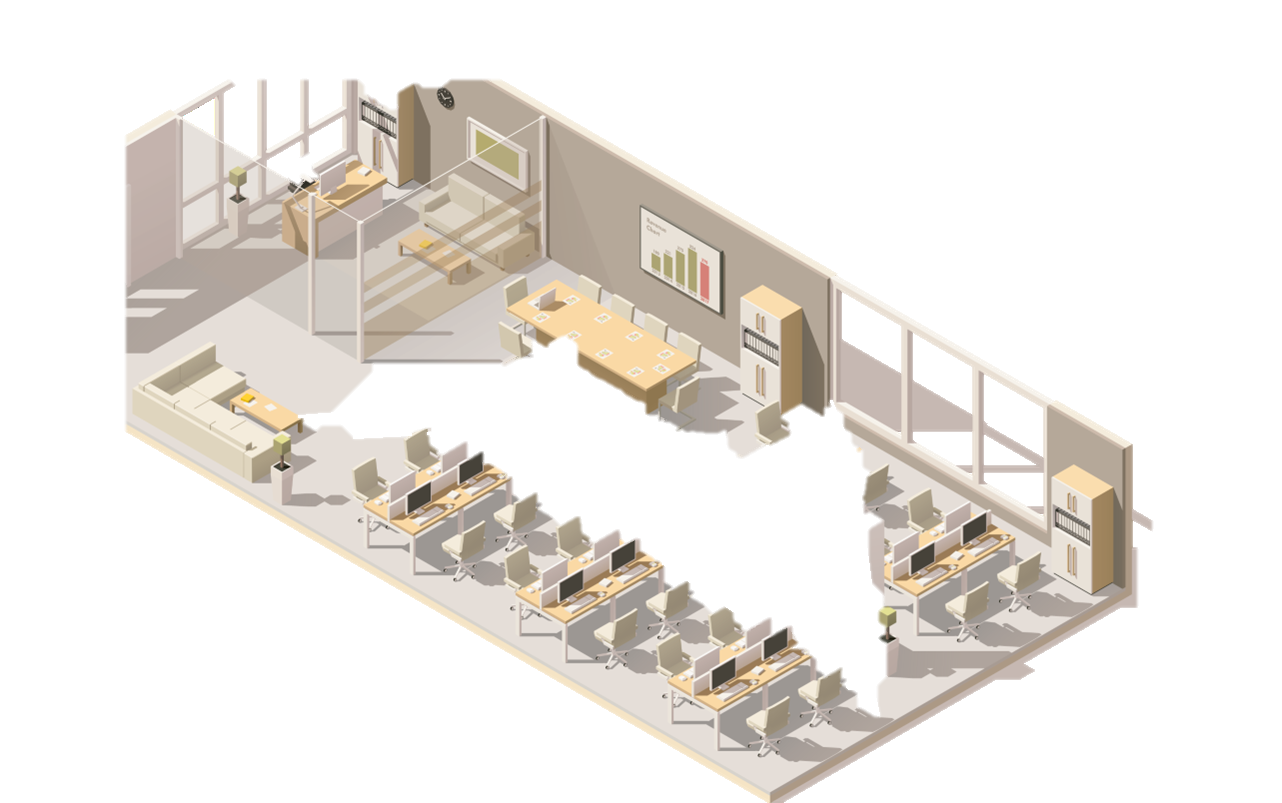 Comparison
Mark Cosgrave
Division Manager
Comparison chart: PIR
Performance
Functionality
Pet immunity
Durability
Ambient light
Ease of installation
Comparison chart: PIR/MW
Performance
Functionality
Pet immunity
Durability
Ambient light
Ease of installation
Microwave
Mark Cosgrave
Divisional Manager
X vs K band
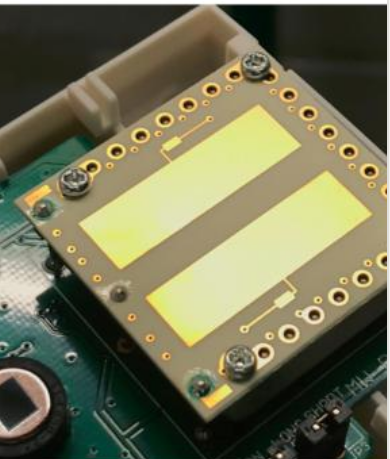 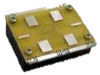 X-band 9>10GHz 
- low absorption rate 
+ higher sensitive (better capture rate)

K-band 24GHz 
+ high absorption rate  
- less sensitive (lower capture rate)
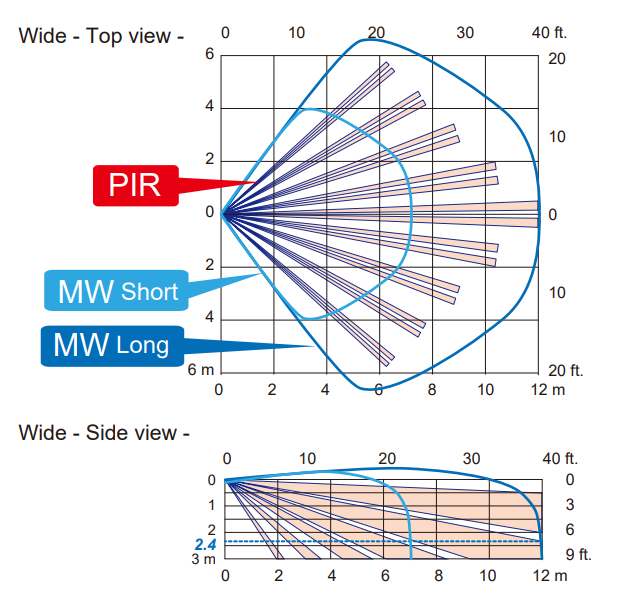 Digital signal processing
Mark Cosgrave
Divisional Manager
SMDA
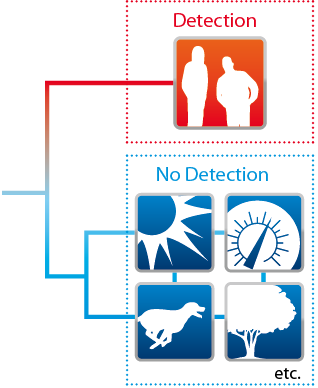 All FlipX series are equipped with a digitally enhanced signal recognition logic “SMDA”
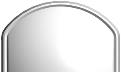 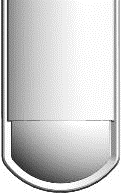 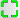 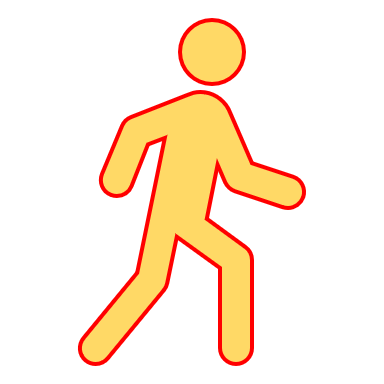 Trigger line
Accessories
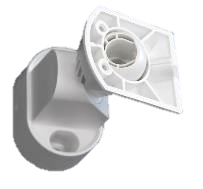 CW-G2
Compliant to EN-Grade II
Wall or Ceiling mount selectable
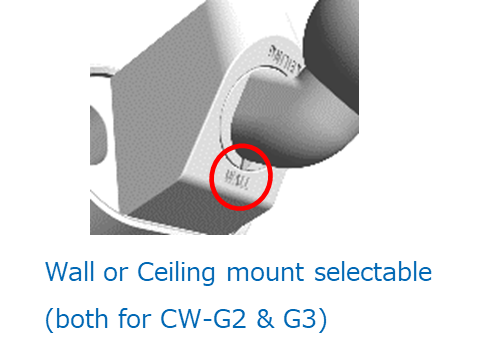 Certification
Mark Cosgrave
Divisional Manager
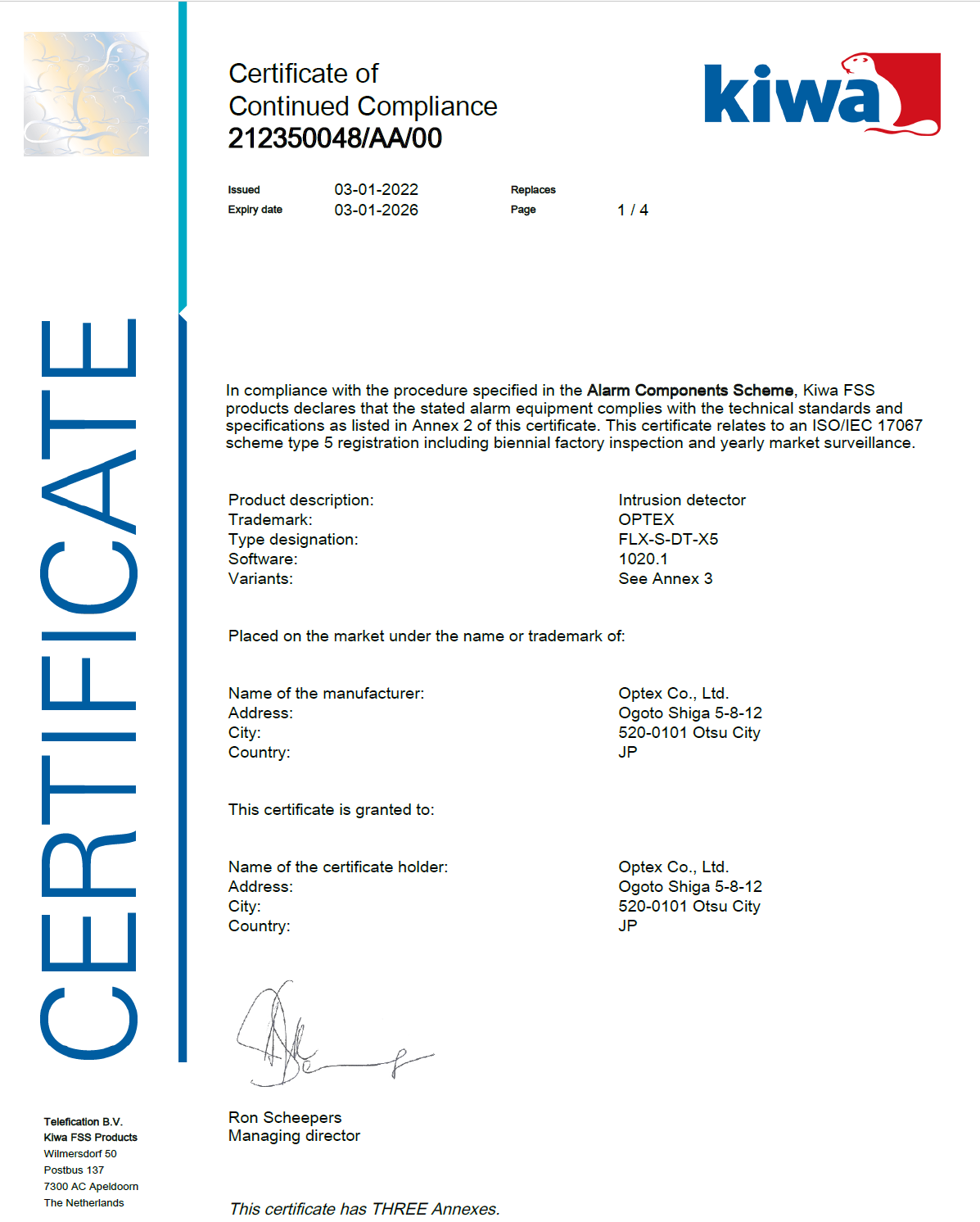 We take certification seriously
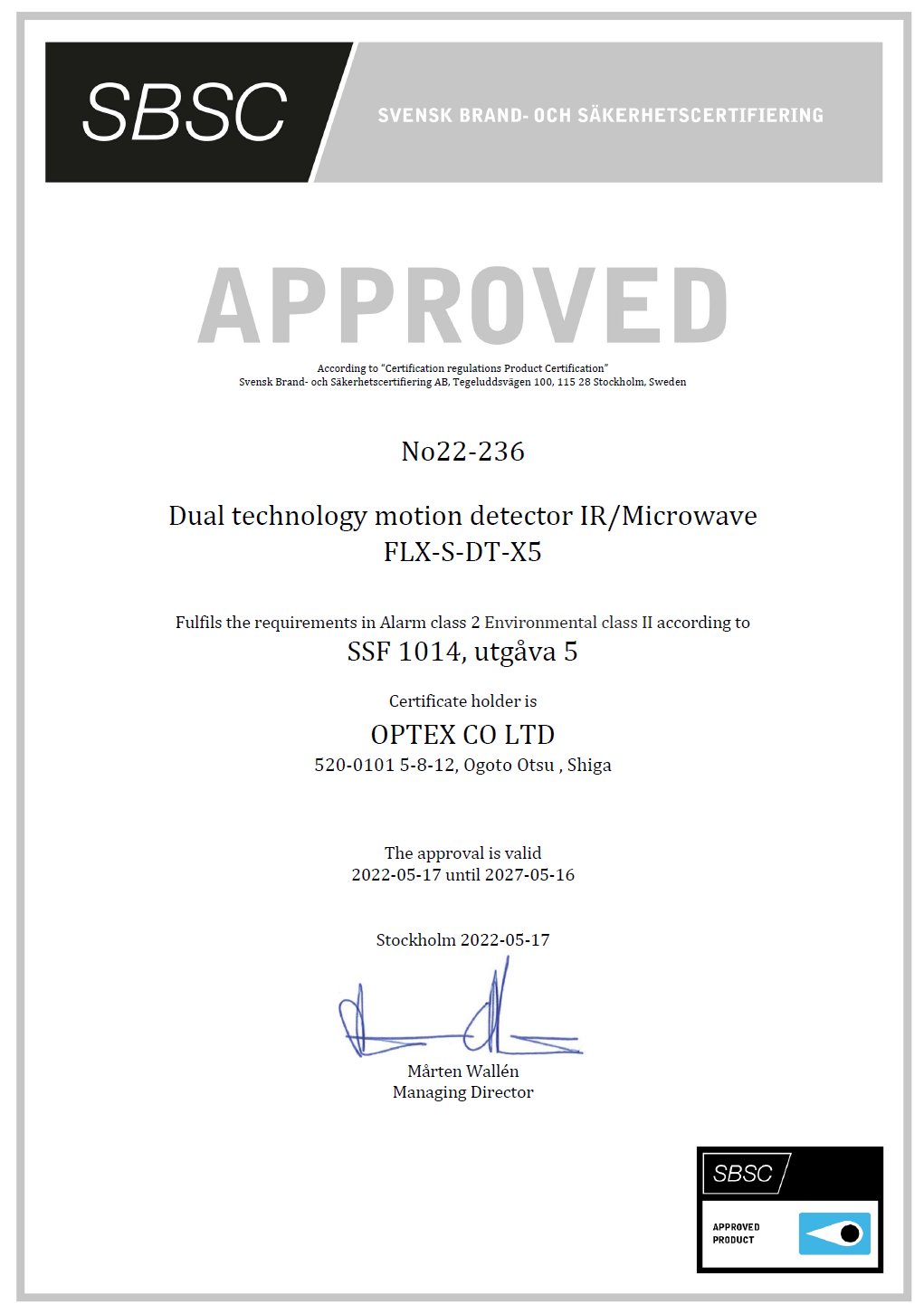 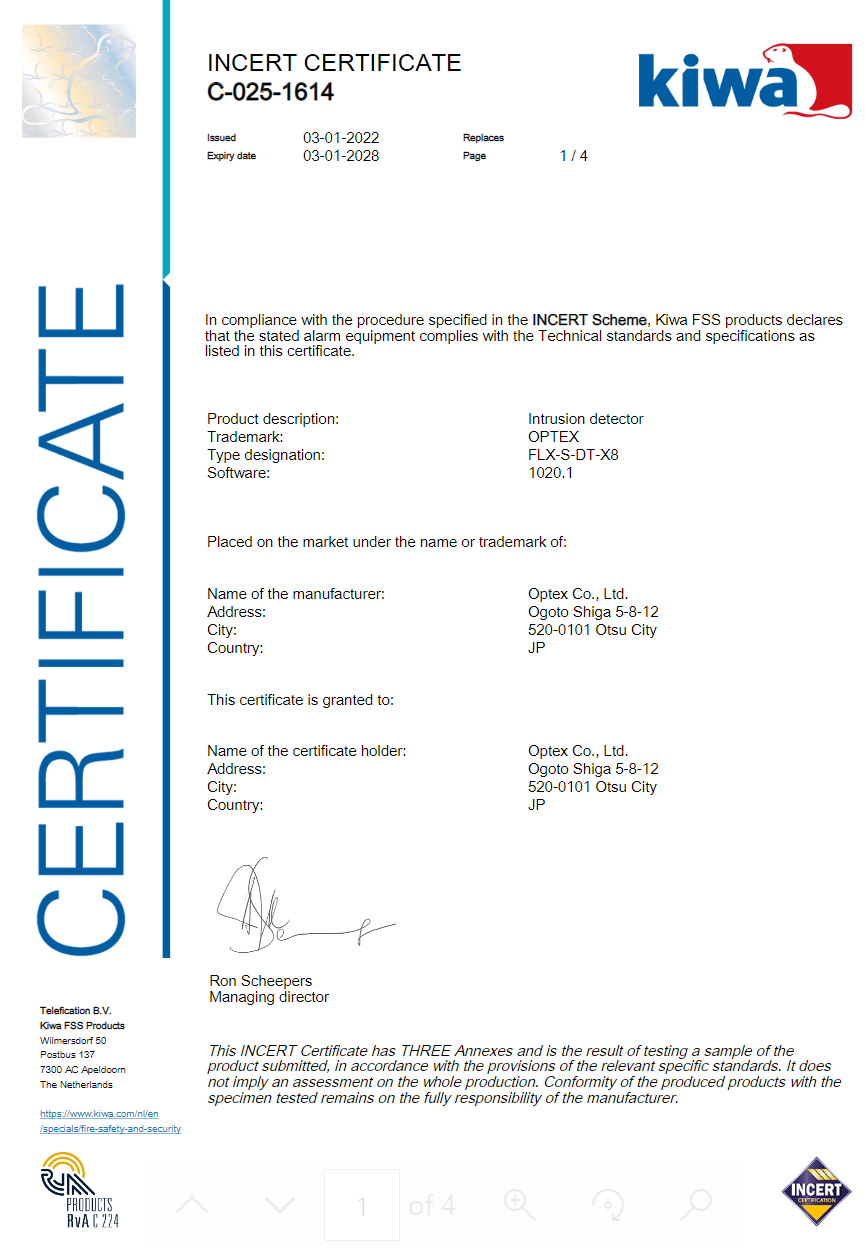 Our FLX-S series is independently certified by type 5 registration to:
EN50131-2-2 / 50131-2-4
INCERT
ICASA
NF…
Marketing and manual
Mark Cosgrave
Divisional Manager
Marketing
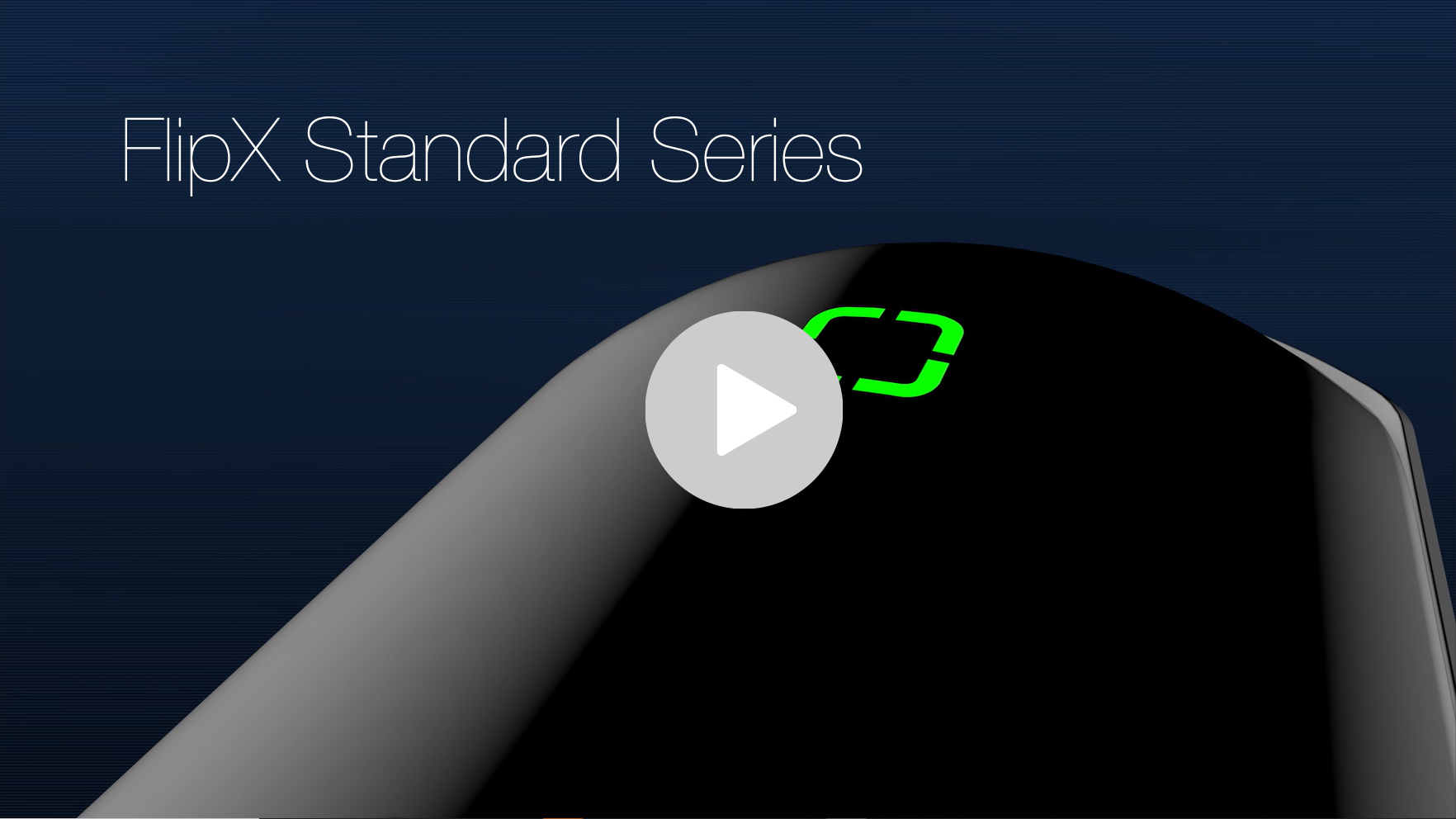 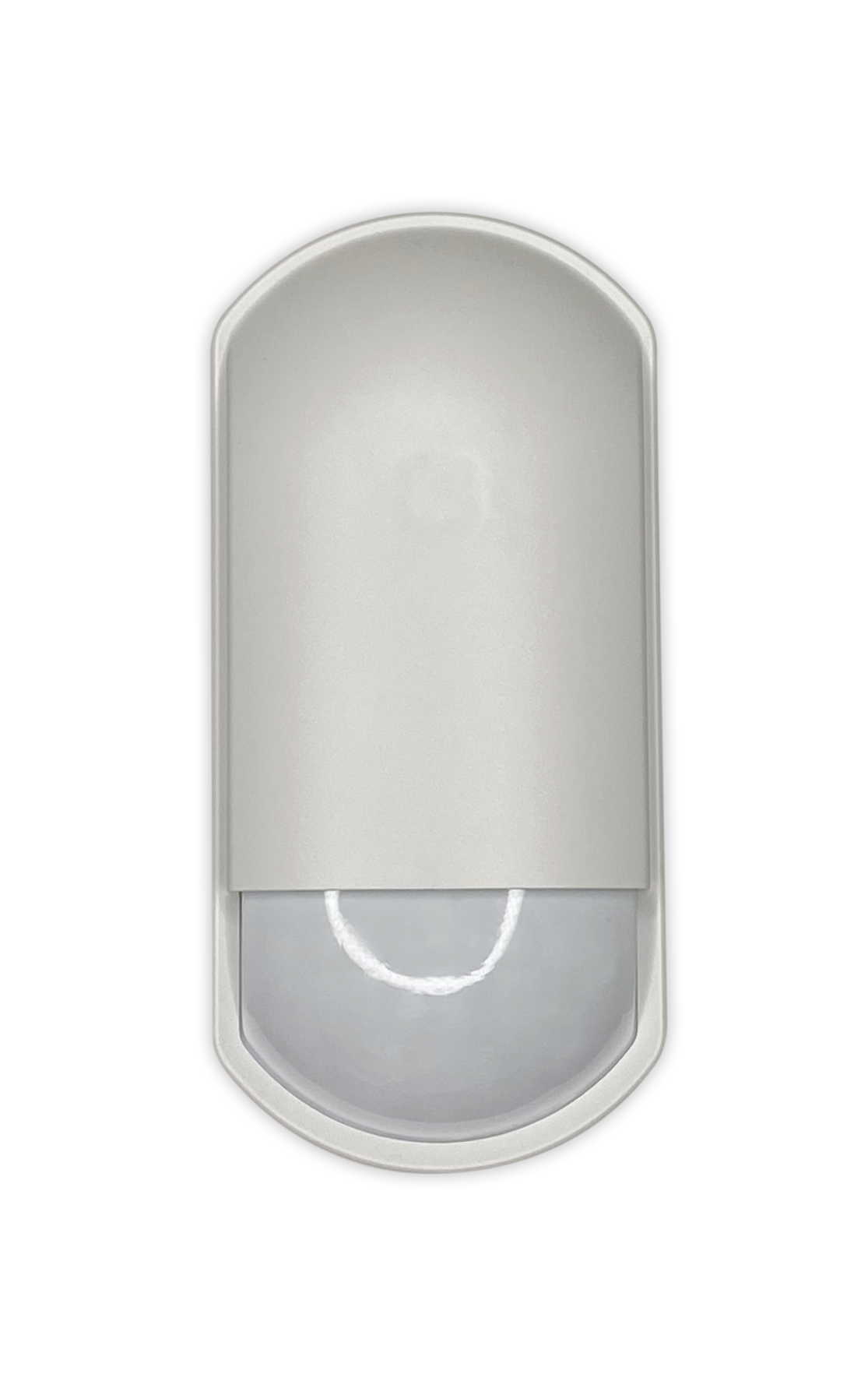 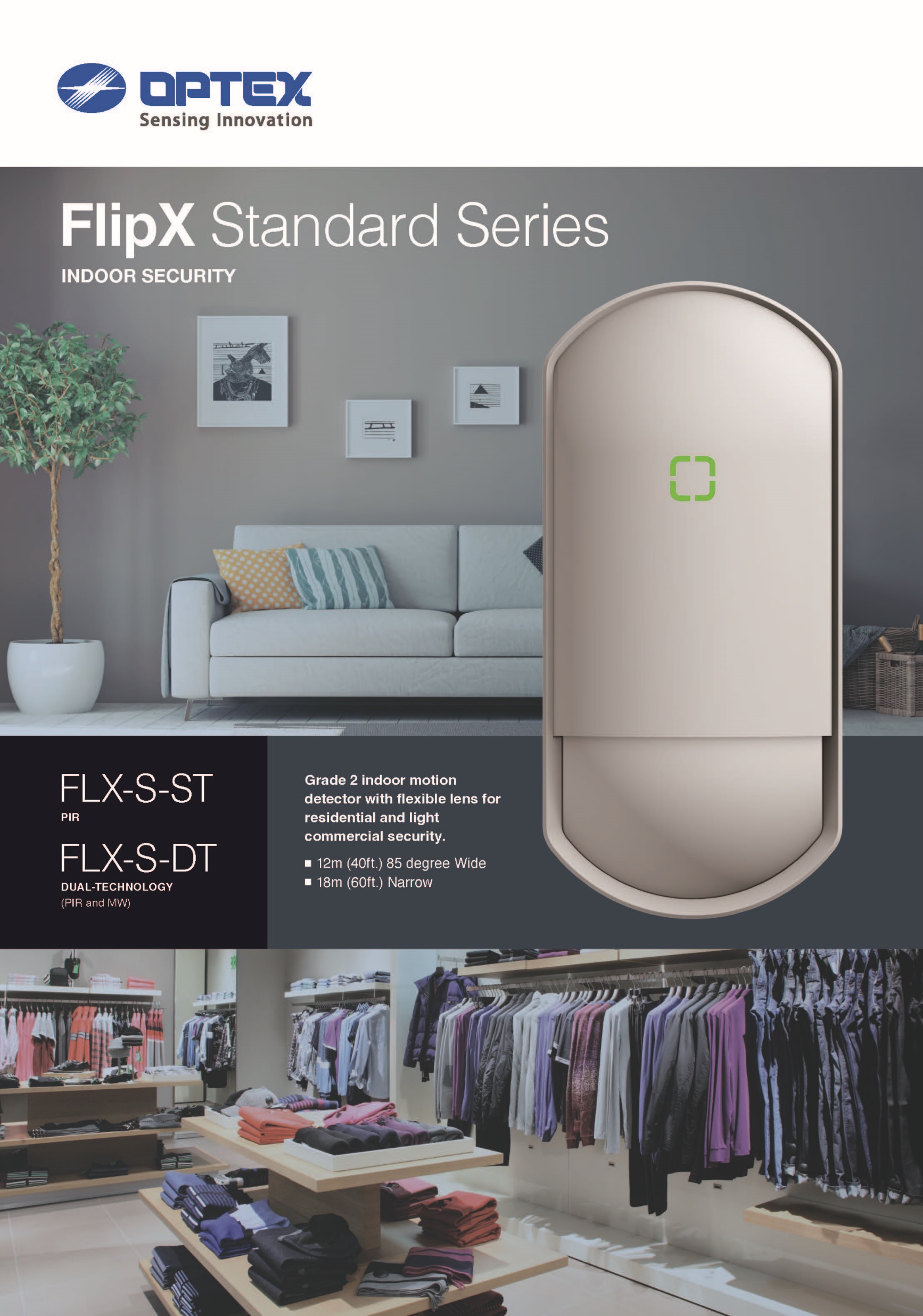 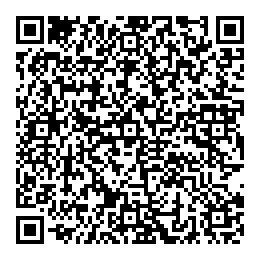 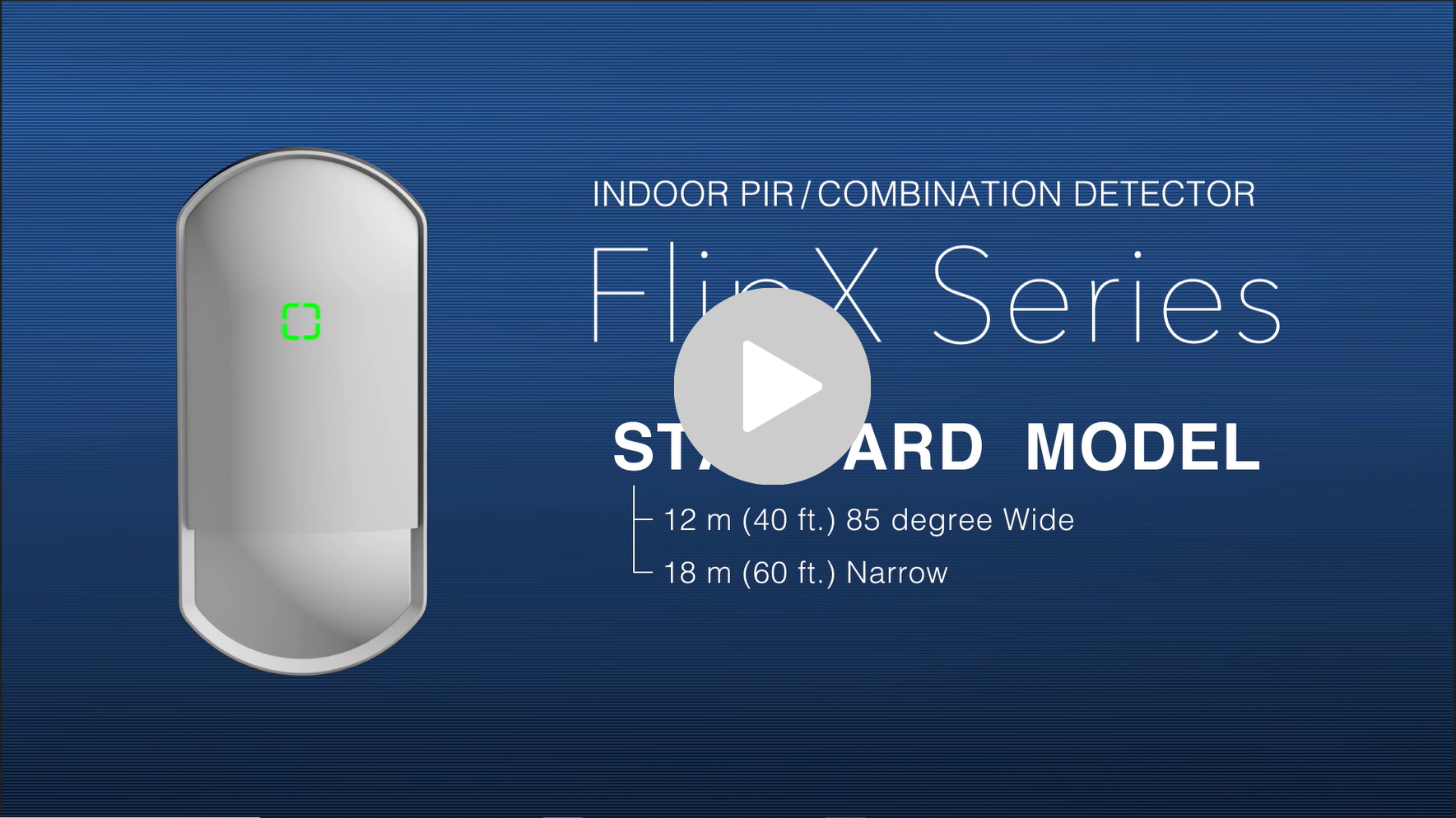 MTBF & WARRANTY
Mark Cosgrave
Divisional Manager
MTBF & Warranty
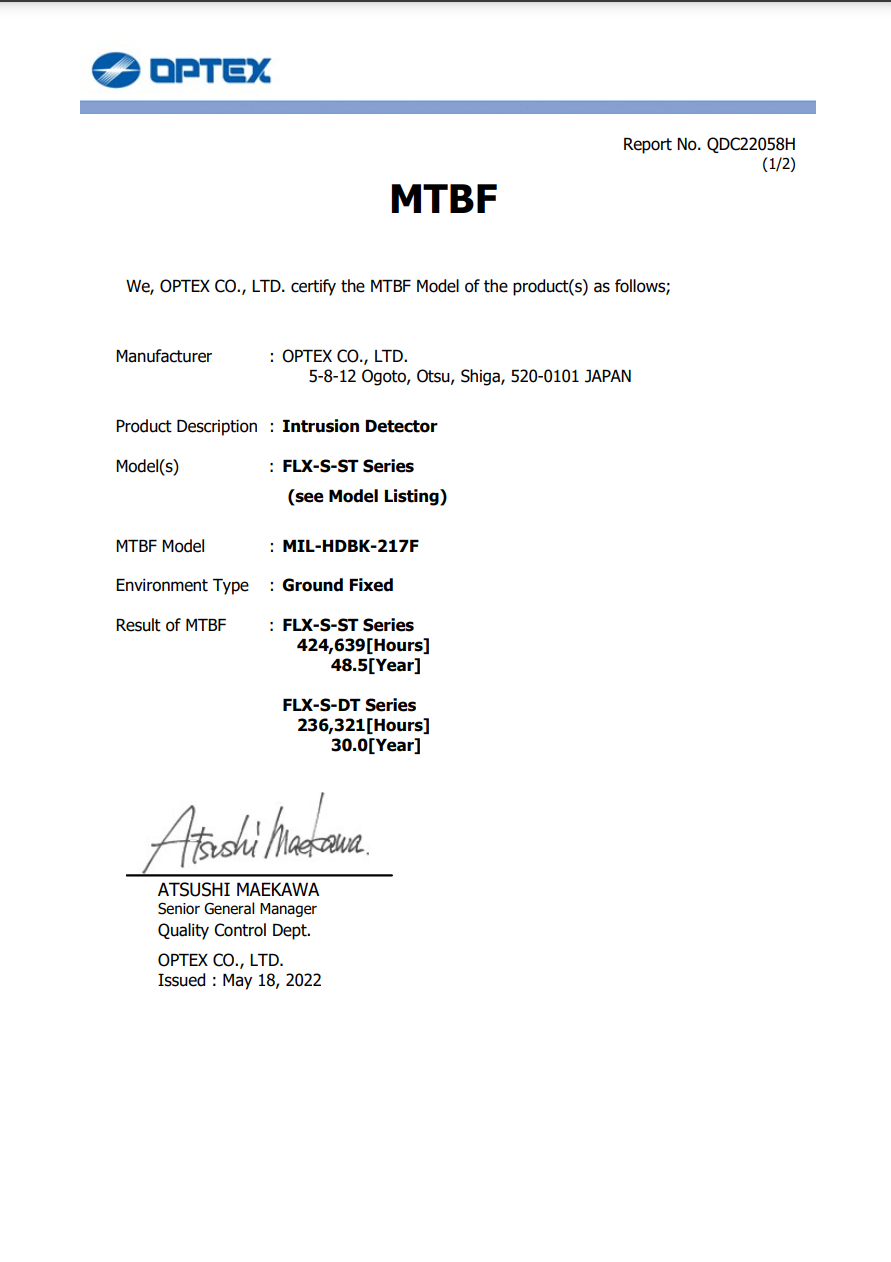 FLX-S-ST
Warranty = 5 years
MTBF = 48.5 YEARS

FLX-S-DT
Warranty = 5 years
MTBF = 30.0 YEARS
Why use the FLX-S series?
From everyone at OPTEX would like to take this opportunity to wish all our partners and customers good health and prosperity.


Mark Cosgrave 
Divisional Manager

Get in touch to find out more: www.optex-europe.com

Stay up to date on everything OPTEX
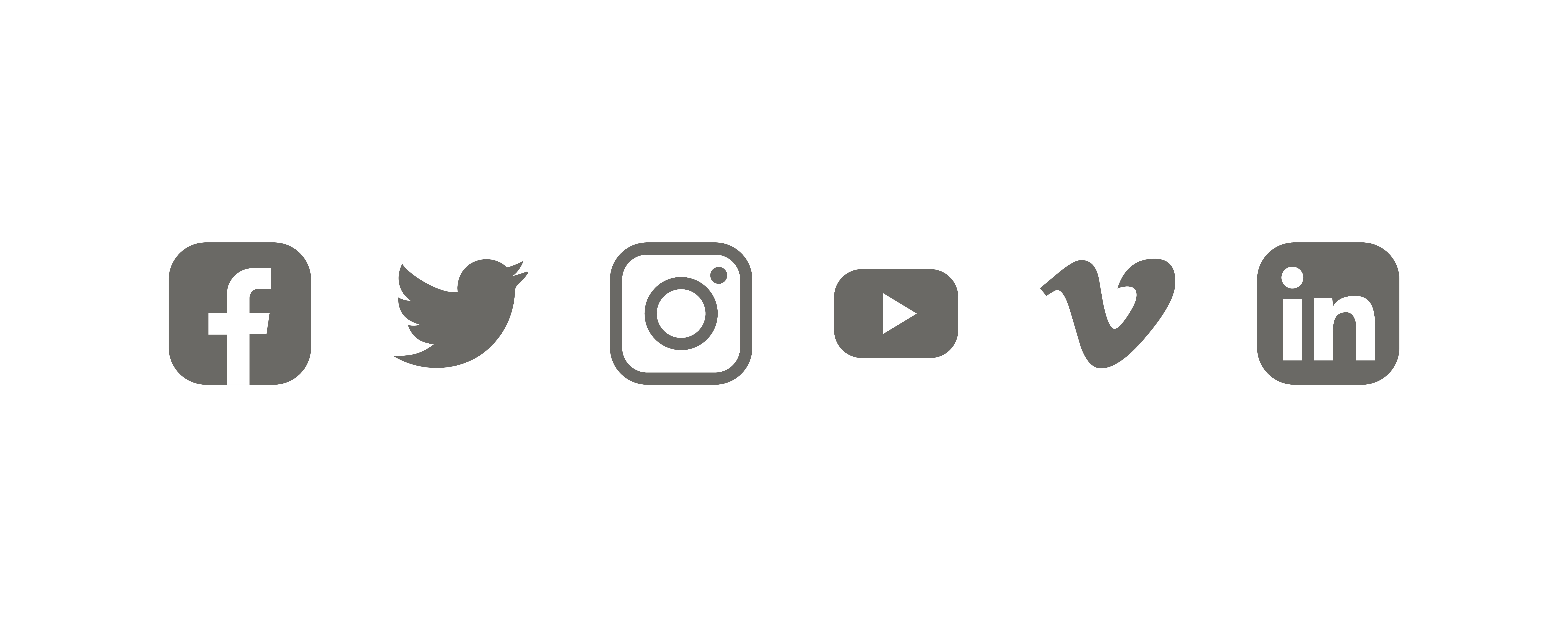